ELEKTROTEHNIKA
NASTAVA u IV  i V nedelji
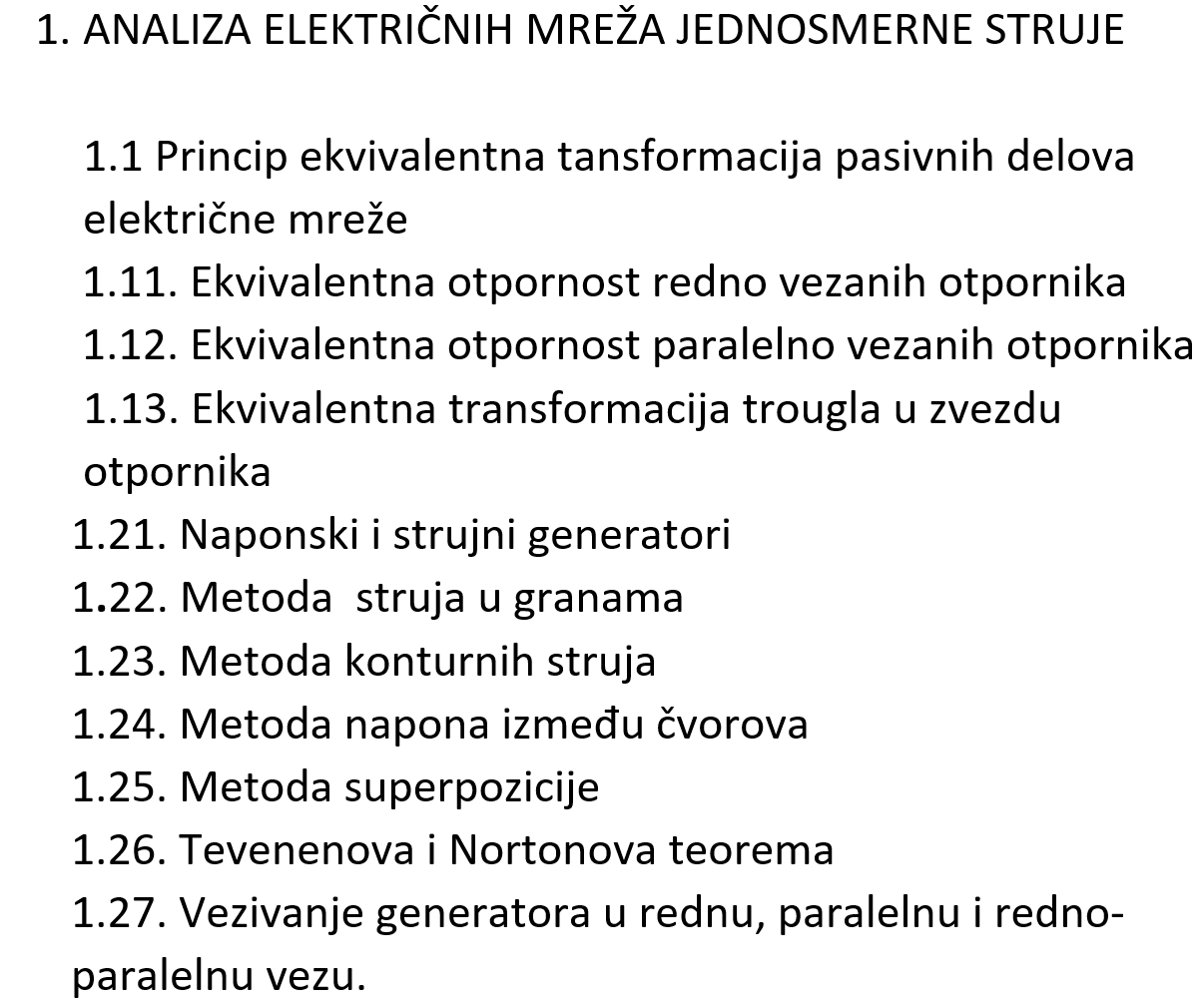 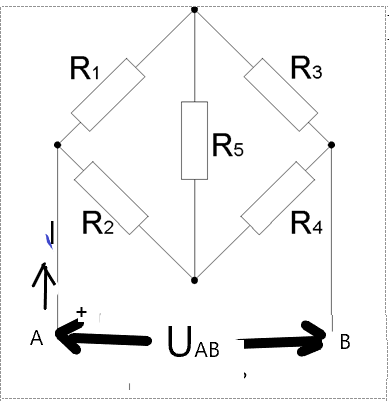 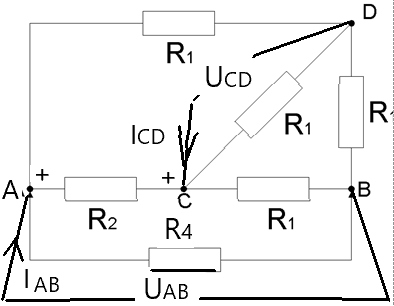 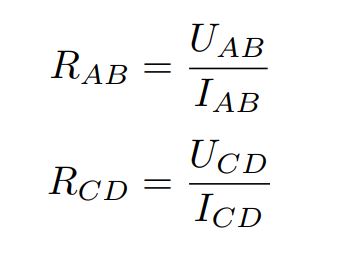 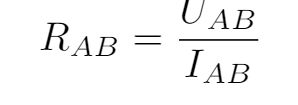 Ekvivalentna otpornost redne i paralelne veze otpornika
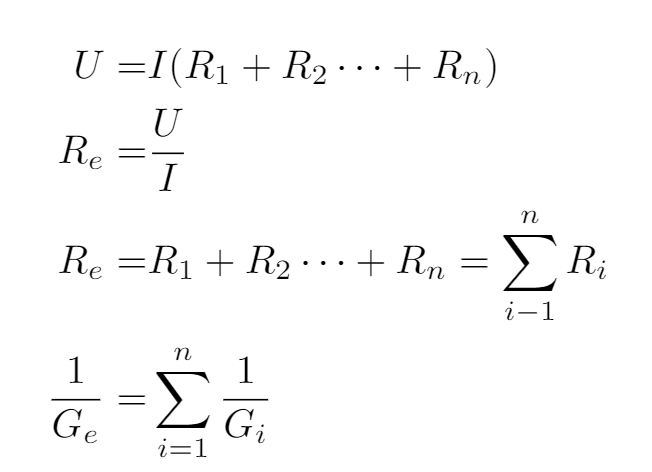 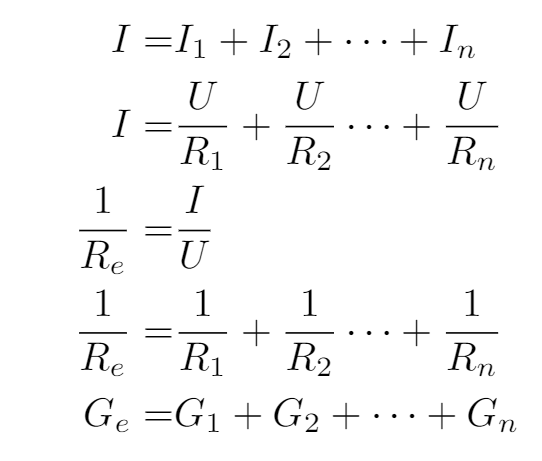 DELITELJ NAPONA I DELITELJ STRUJE
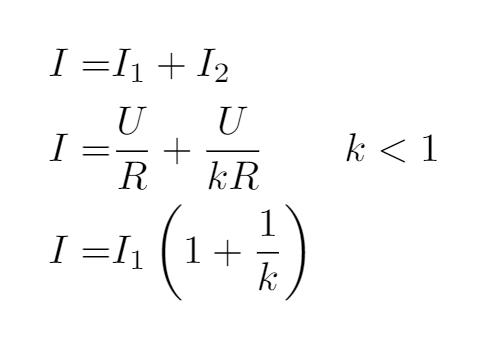 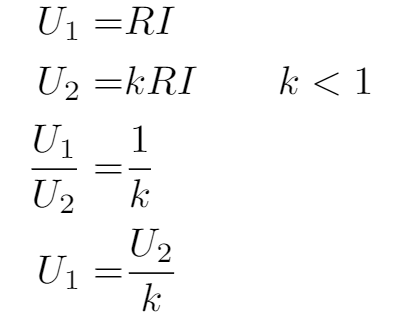 Transformacija trougla otpornika u zvezdu
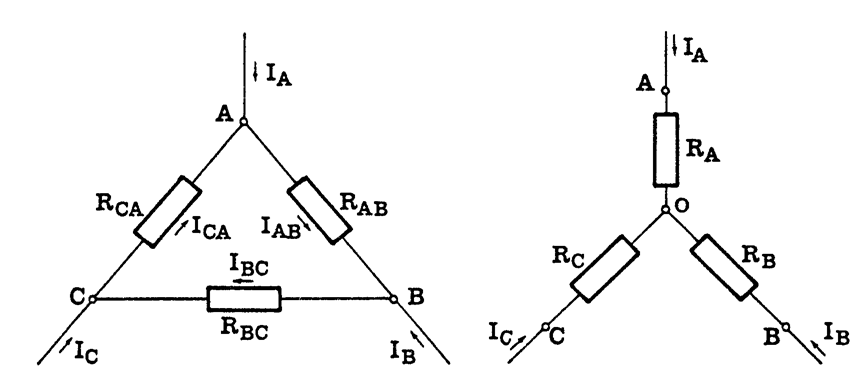 TRANSFORMACIONE FORMULE
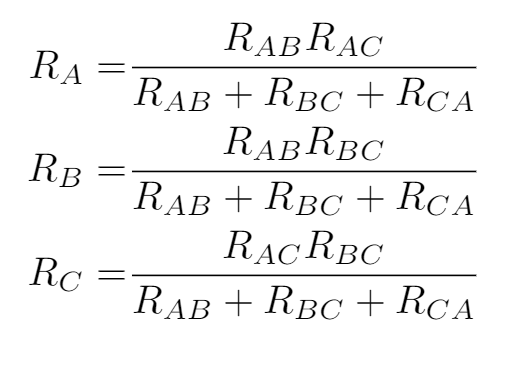 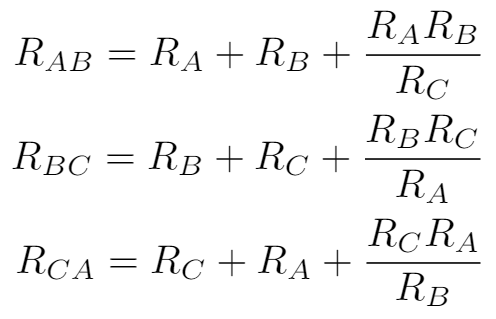 IDEALNI NAPONSKI I STRUJNI GENERATOR
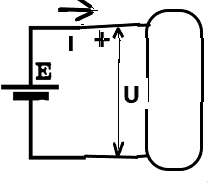 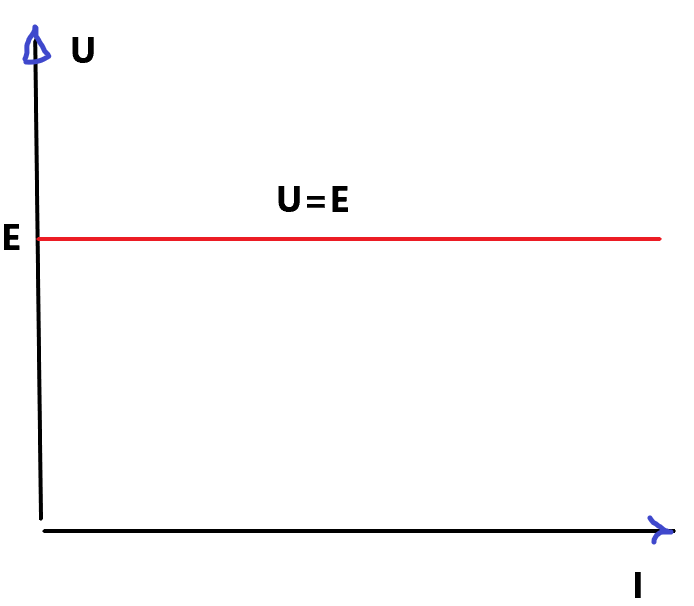 NAPONSKI I STRUJNI GENERATORI-TRANSFORMACIJE
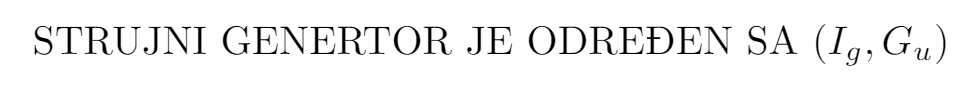 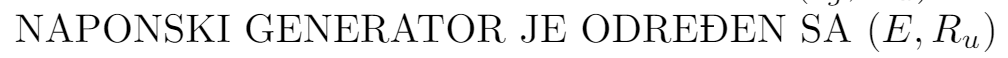 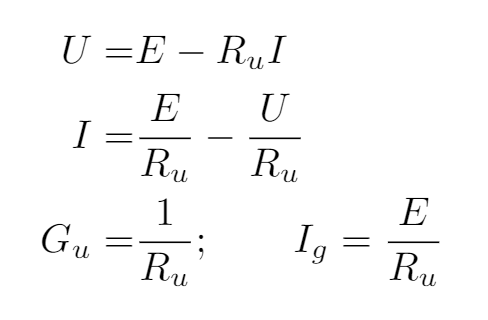 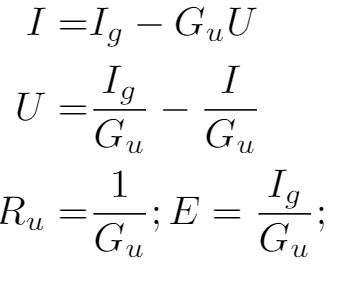 Određivanje struja u granama složene električne mreže direktnom primenom Kirhofovih zakona
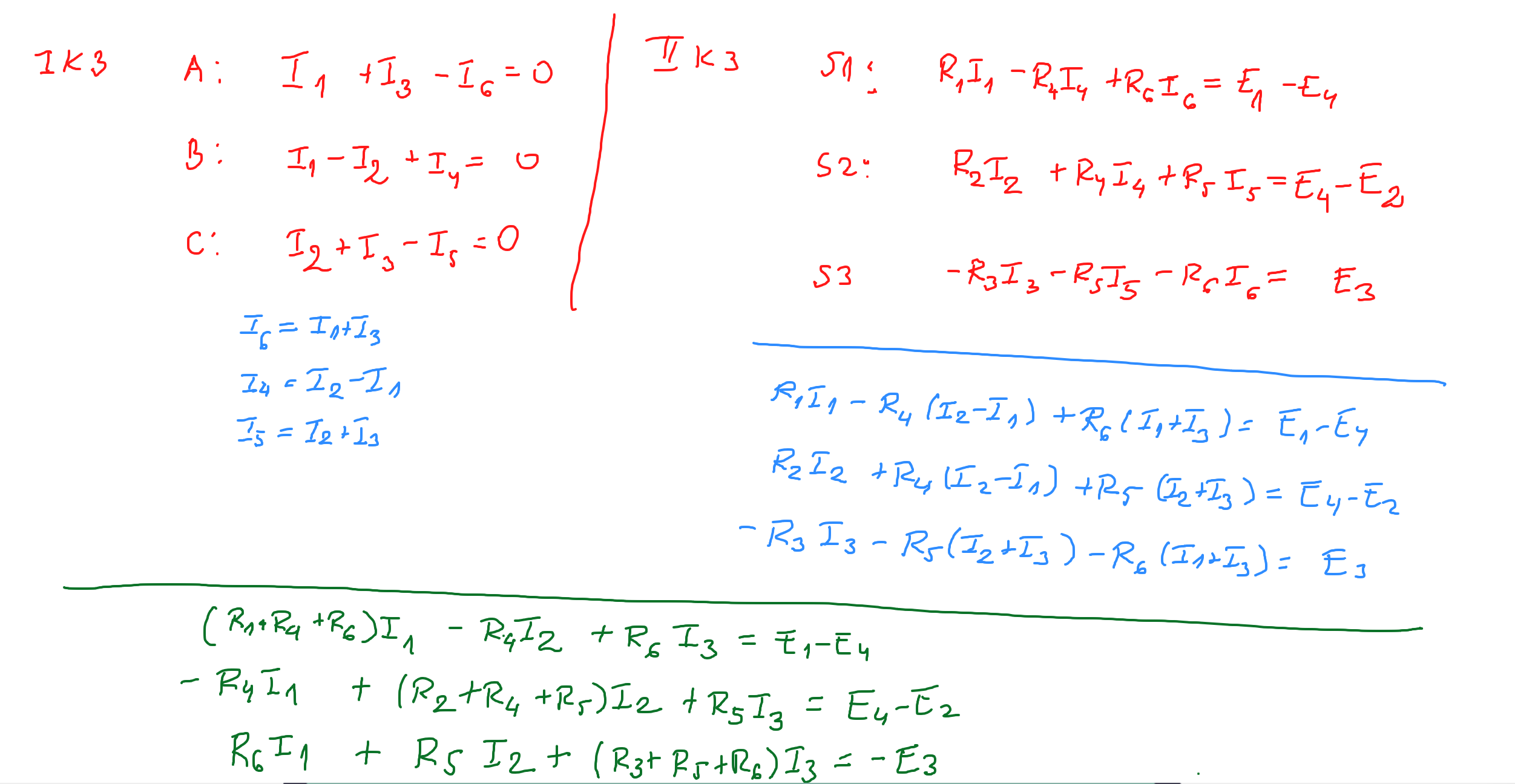 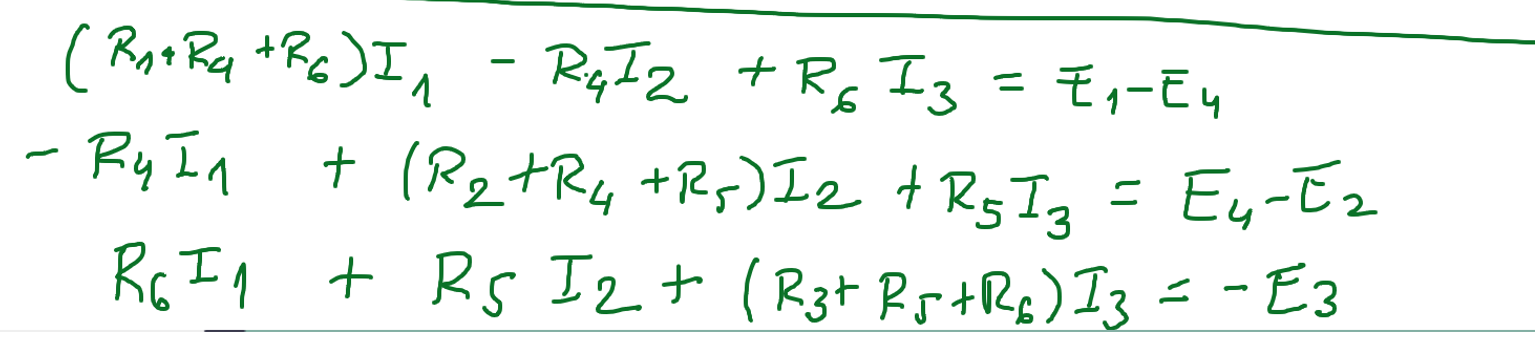 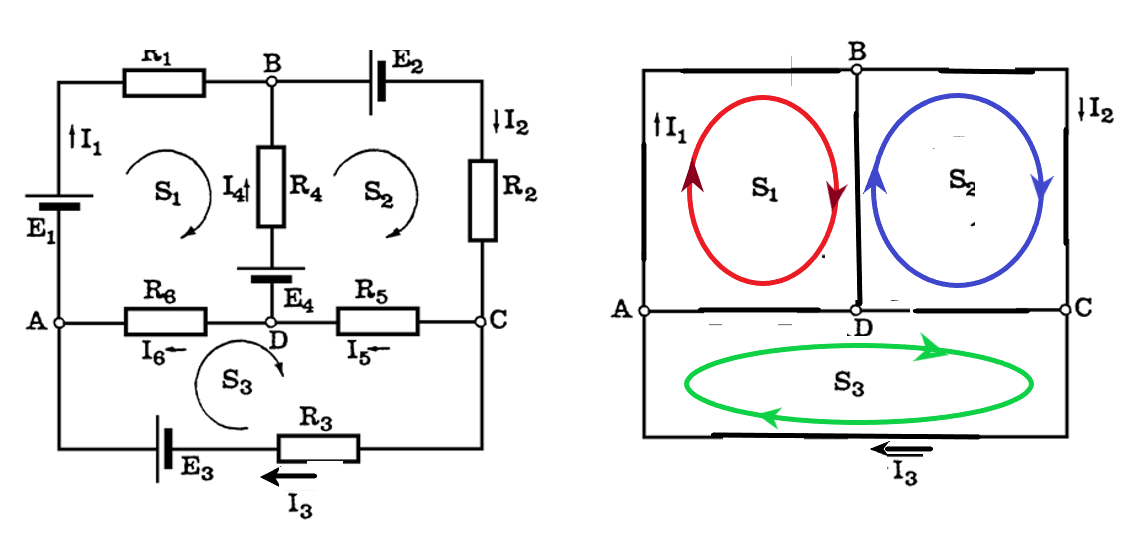 Metod konturnih strujaBroj jednačina je određen brojem nezavisnih konturaNk =Ng-Nč+1
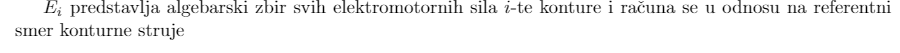 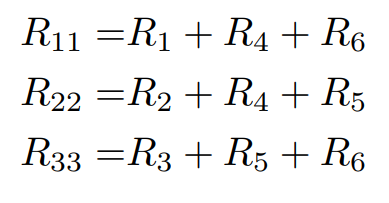 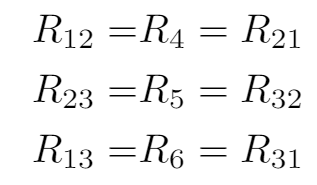 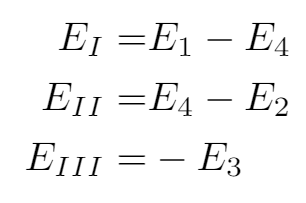 Metod konturnih struja
Metod proizilazi iz prethodno opisanog metoda . U svakoj konturi koja po prethodnom metodu služi za postavljanje izraza po II Kirhofovom zakonu postoji jedna grana koja pripada tačno jednoj konturi. Takvu granu nazvaćemo sopstvena grana konture.Uočimo da se struje u granama koje su zajedničke za dve konture mogu izraziti kao algebarski zbir struja u sopstvenim granama konture. Eliminacijom struja koje pripadaju zajedničkim granama kontura kojih ima Nč-1 dobijamo system koji ima onoliko nepoznatih koliko ima sopstvenih grana kontura. Tako formiran sistem ima potpuno definisanu strukturu u kojoj nepoznate struje koje nazivamo konturnim strujama predstavljaju u suštini fiktivne struje  ali koje su jednoznačno povezane sa stvarnim strujama u granama. Koeficijenti imaju uz nepoznate konturne struje imaju dimenzije otpornosti a slobodni članovi  imaju dimenzije napona.Naravno ova diskusija se odnosi na složena električna kola koja u svom sastavu nemaju grane sa strujnim generatorima. U slučaju da kolo sadrži  n nezavisnih kontura sistem ima sledeću strukturu:
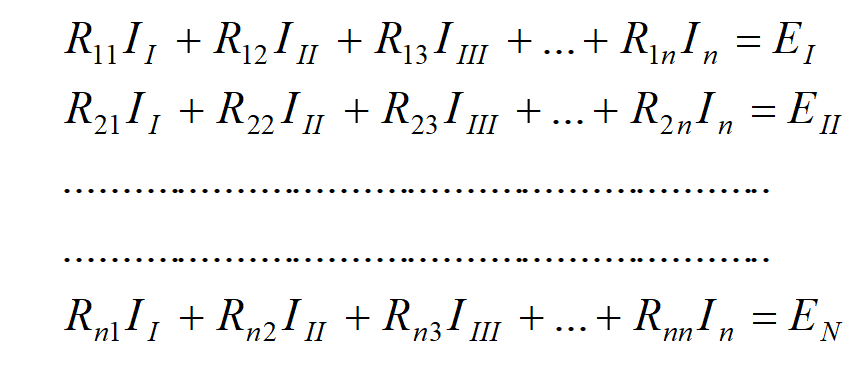 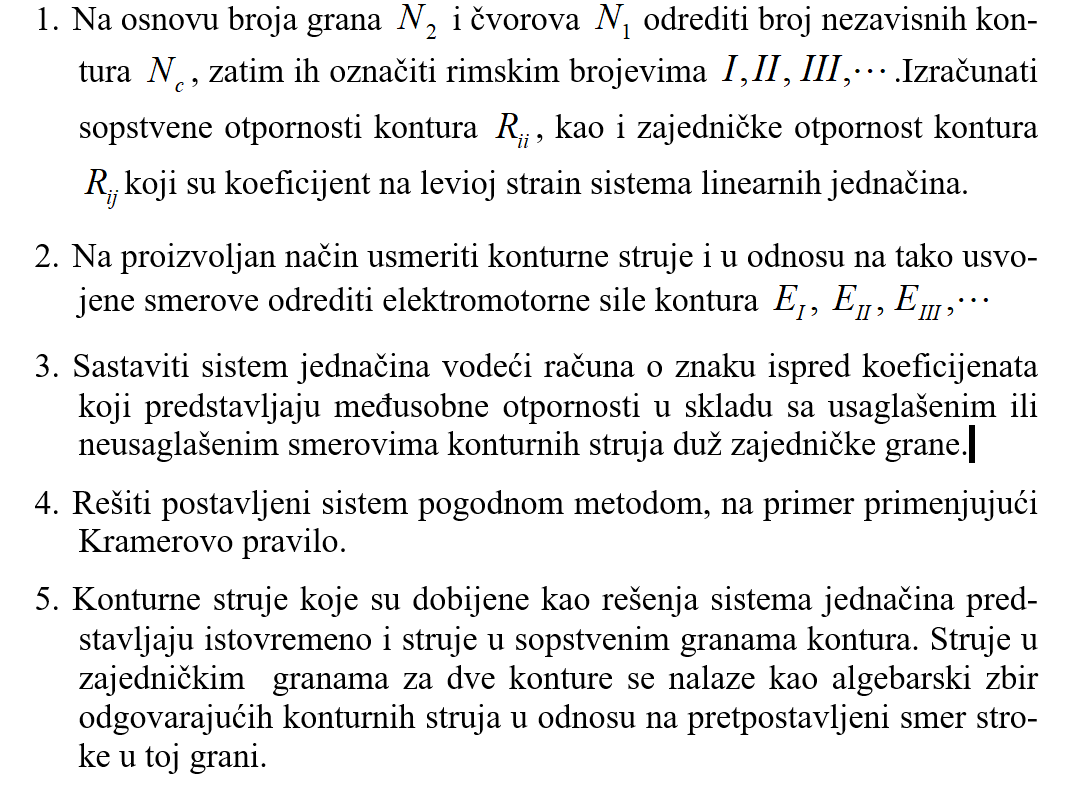 Kad grana mreže sadrži strujni generator moguće je postupiti na dva načina: 

1.Kad a je strujni generator realni može se zameniti ekvivalentnim naponskim generatoroma a zatim primeniti opisani postupak.
2.Grana sa strujnim generatorom (idealni ili realni) se bira tako da bude sopstvena grana konture to jest da pripada tačno jednoj konturi tako da je  struja strujnog generator konturna struja.
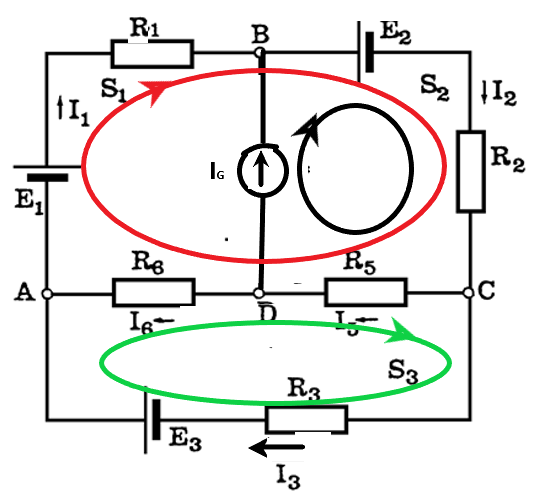 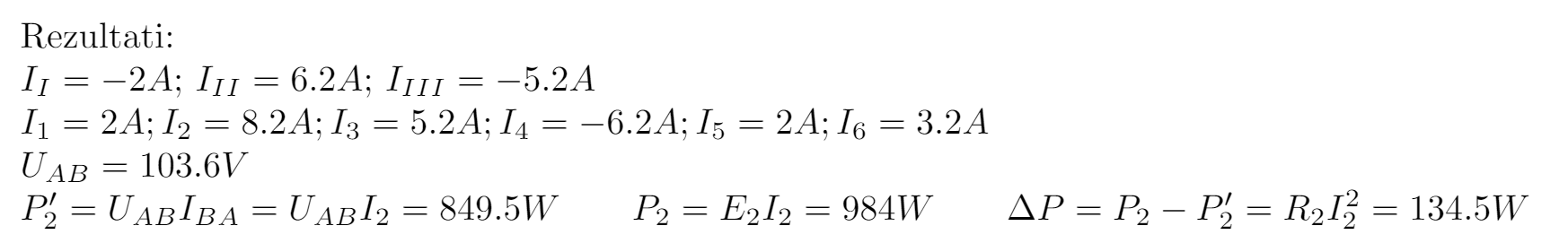 Metod napona između čvorova
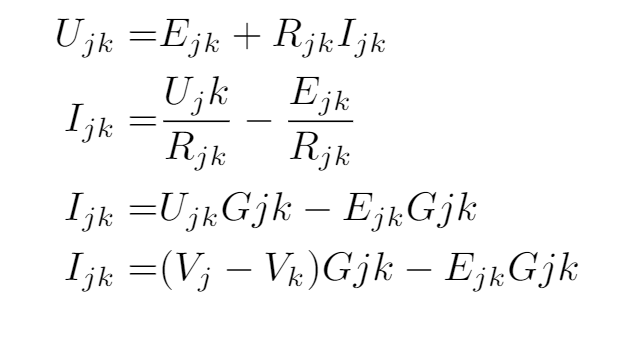 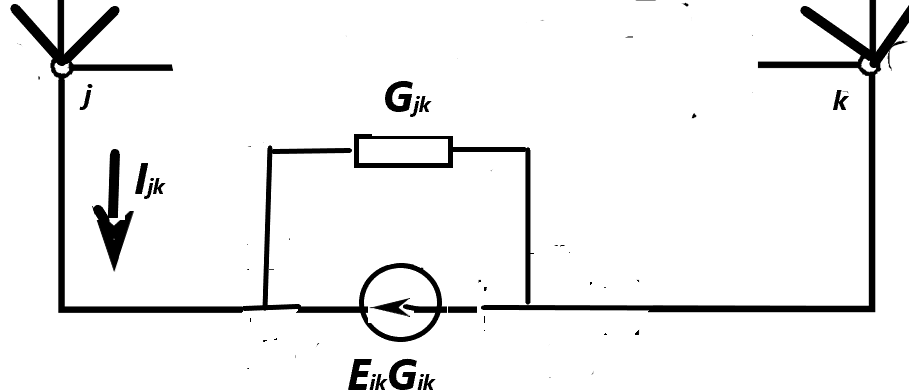 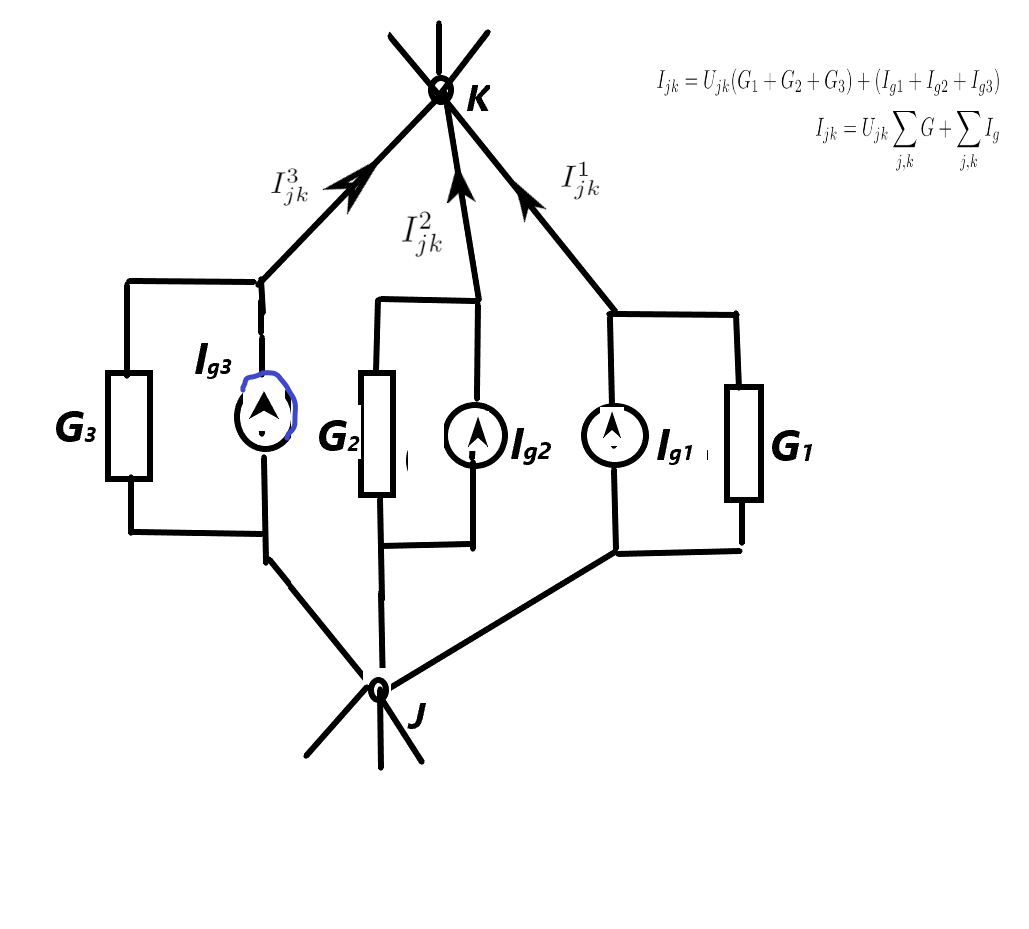 Postupak i principi formiranja sistema jednačina po metodi napona između čvorova***
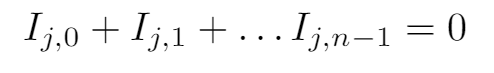 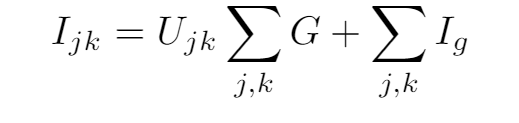 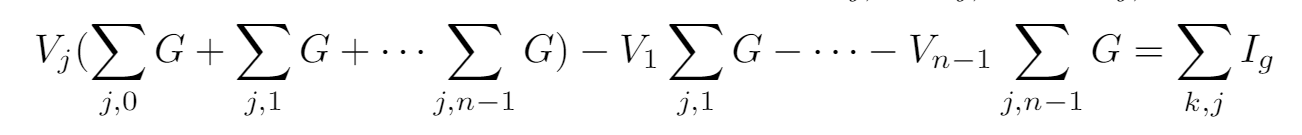 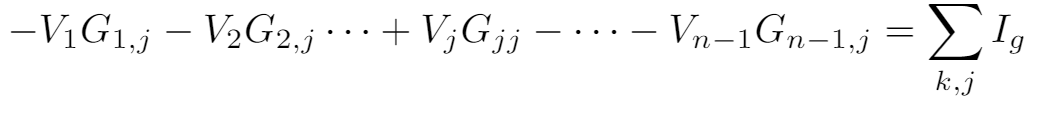 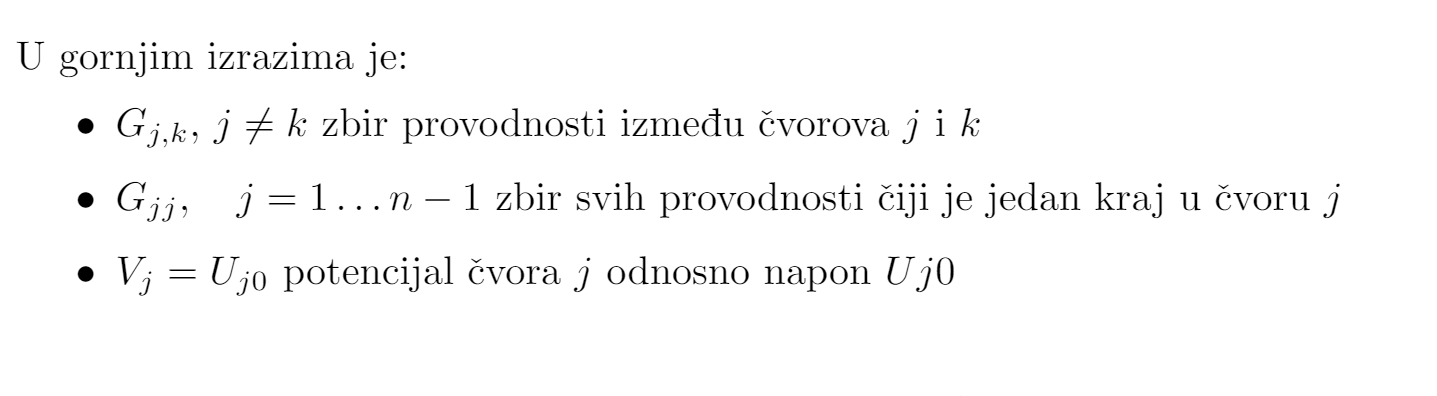 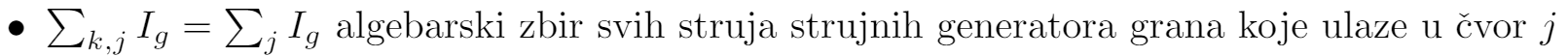 Opšti sistem jednačina po metodi napona između čvorova za električnu mrežu koja ima (n+1) čvor odnosno (n) nezavisnih čvorova
METOD NAPNA IZMEĐU ČVOROVA
MREŽA SA ČETIRI ČVORA
MREŽA SA TRI ČVORA
PRIMER
PRIMER Nč=2
ZA KOLO NA SLICI POSTAVITI SISTEM JEDNAČINA PO METODI NAPONA IZMEĐU ČVOROVA
TEVENENOVA TEOREMA
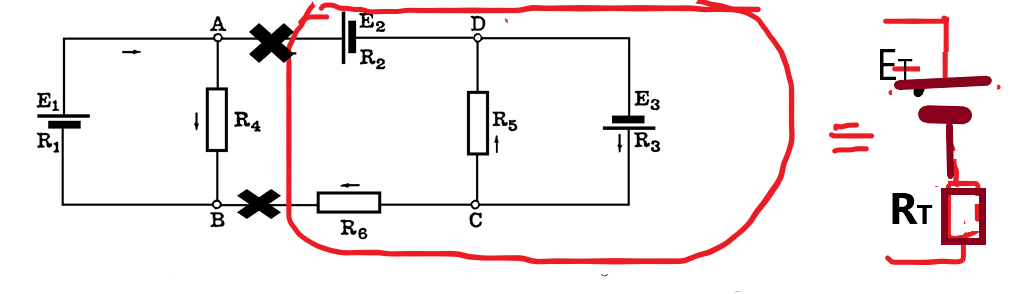 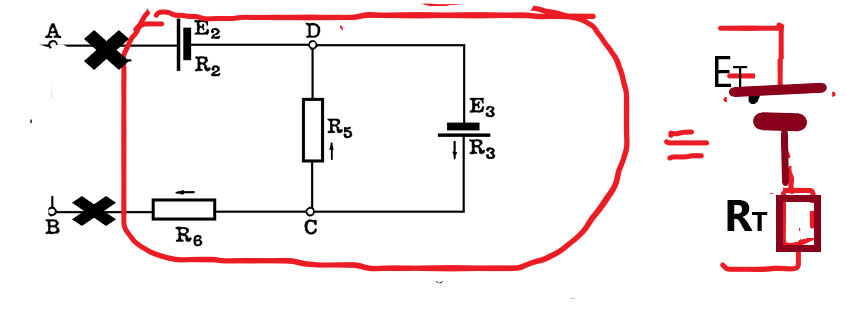 Odredjivanje parametara Tevenenovog generatora ET i RT
DRUGI  PRIMER ZA TEVENENOV GENERATOR